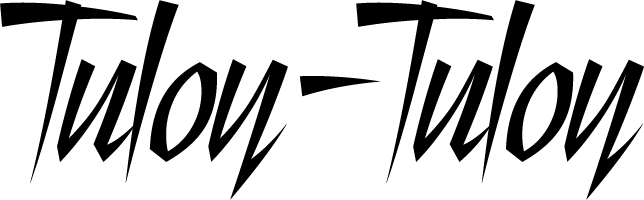 © 2005 Snack Music Productions
Pag-ibig ng Dios
Tuloy-tuloy at
Walang hanggan

Pag-ibig ng Dios
Walang hanggang wakas
Tuloy-tuloy, tuloy-tuloy
Tuloy-tuloy at tuloy-tuloy

Tuloy-tuloy, tuloy-tuloy
At walang hanggan
Pag-ibig ng Dios
Tuloy-tuloy at
Walang hanggan

Pag-ibig ng Dios
Walang hanggang wakas
Tuloy-tuloy, tuloy-tuloy
Tuloy-tuloy at tuloy-tuloy

Tuloy-tuloy, tuloy-tuloy
At walang hanggan
Pag-ibig ng Dios
Tuloy-tuloy at
Walang hanggan
Pag-ibig ng Dios
Walang hanggang wakas
Pag-ibig ng Dios
Tuloy-tuloy at
Walang hanggan
Pag-ibig ng Dios
Walang hanggang wakas
Pag-ibig ng Dios
Tuloy-tuloy at
Walang hanggan
Pag-ibig ng Dios
Walang hanggang wakas
Pag-ibig ng Dios
Tuloy-tuloy at
Walang hanggan
Pag-ibig ng Dios
Walang hanggang wakas
Pag-ibig ng Dios
Tuloy-tuloy at
Walang hanggan
Pag-ibig ng Dios
Walang hanggang wakas
Pag-ibig ng Dios
Tuloy-tuloy at
Walang hanggan
Pag-ibig ng Dios
Walang hanggang wakas
Pag-ibig ng Dios
Tuloy-tuloy at
Walang hanggan
Pag-ibig ng Dios
Walang hanggang wakas
Pag-ibig ng Dios
Tuloy-tuloy at
Walang hanggan
Pag-ibig ng Dios
Walang hanggang wakas
Pag-ibig ng Dios
Snack Music